ESTUDIO DE LA TECNOLOGÍA IPTV SOBRE LOS MODOS DE TRANSMISION UNICAST, MULTICAST  Y BROADCAST SOBRE UN SERVIDOR LINUX COMO PROTOTIPO”
Juan ZarriaCarlos Cevallos
Unicast: Es el envío de información desde un único emisor a un único receptor.

Multicast: Es el envío de la información en una red a múltiples destinos simultáneamente.

Broadcast: Es la transmisión de información que será recibido por todos los dispositivos en una red
UNICAST, MULTICAST Y BROADCAST
IPTV
ARQUITECTURA
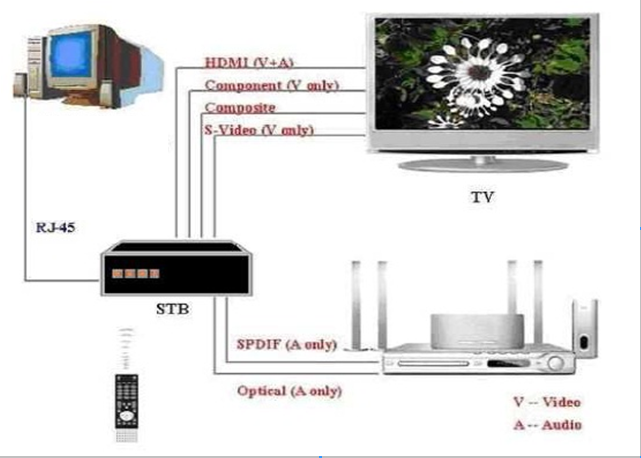 ARQUITECTURA IPTV
IPTV
MODELOS DE 
SET TOP BOX
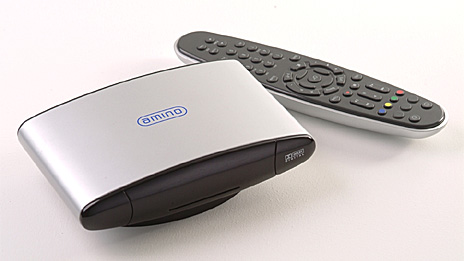 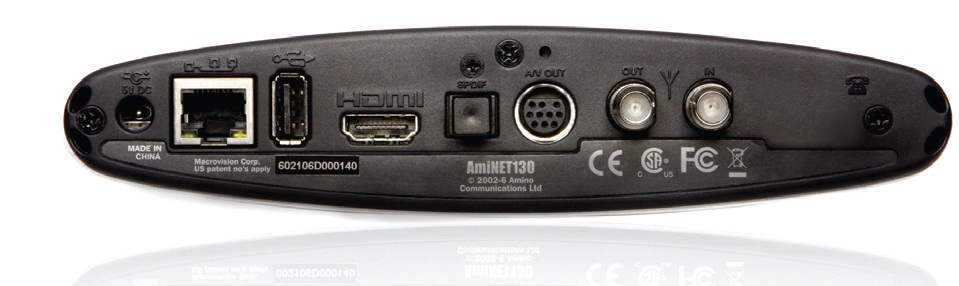 MODELOS DE 
SET TOP BOX
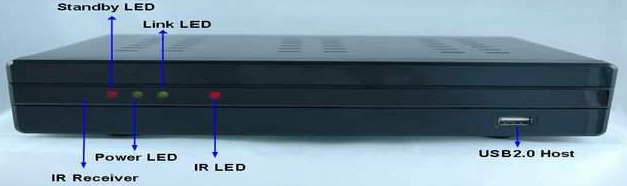 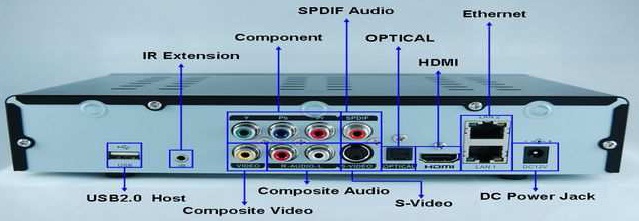 MODELOS DE 
SET TOP BOX
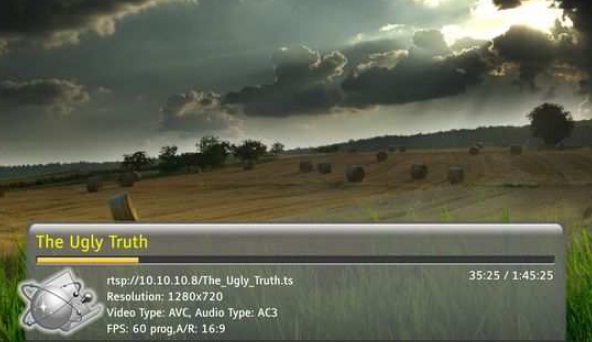 INTERFAZ GRAFICA
SET TOP BOX
Servidores de contenido Multimedia

Darwin Streaming Server
Live 555
VLC

Reproductor contenidos Multimedia

Quick Time
VLC
HERRAMIENTAS UTILIZADAS
Set top box

Allwell IPTV25


Analizadores de tráfico de red

Graphic Traffer
Wireshark
HERRAMIENTAS UTILIZADAS
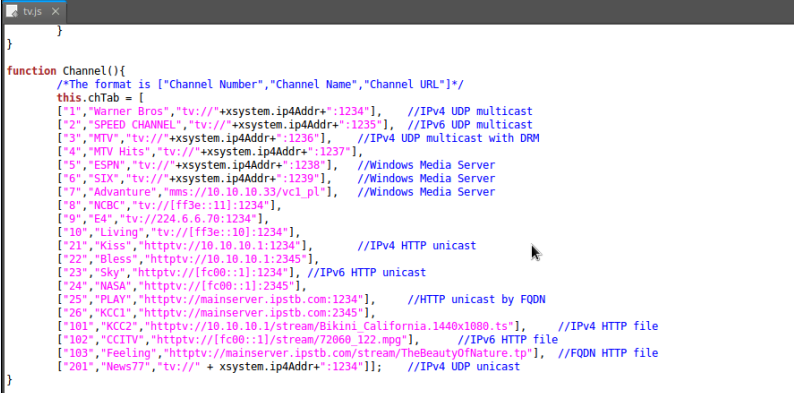 CONFIGURACION
CANALES
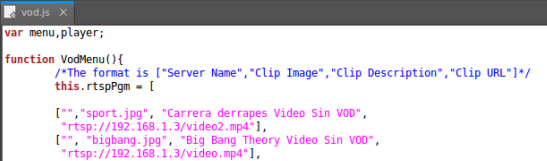 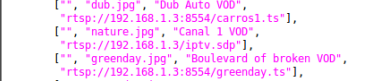 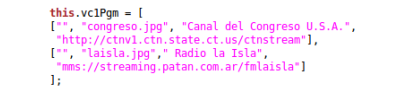 CONFIGURACION DE CONTENIDOS VOD
SERVIDOR DE CONTENIDOS MULTIMEDIA
IPTV
PROCESADOR: 
Intel® Core™ i5 de 3.20 Ghz de 4 hilos y 2 núcleos.

MEMORIA RAM: 
Memoria DDR3-1333MHz de 4GB.

DISCO DURO: 
SATA Samsung 160 Gb
CARACTERÍSTICAS
SERVIDOR IPTV
TARJETA MADRE: 
Soporta memorias DDR3-1333MHz de doble canal con cuatro ranuras de hasta 16GB. 

La placa cuenta con puertos VGA, DVI-D y HDMI.

TARJETA DE RED: 
Tarjeta integrada Intel® 82578DC 10/100/1000
CARACTERÍSTICAS
SERVIDOR IPTV
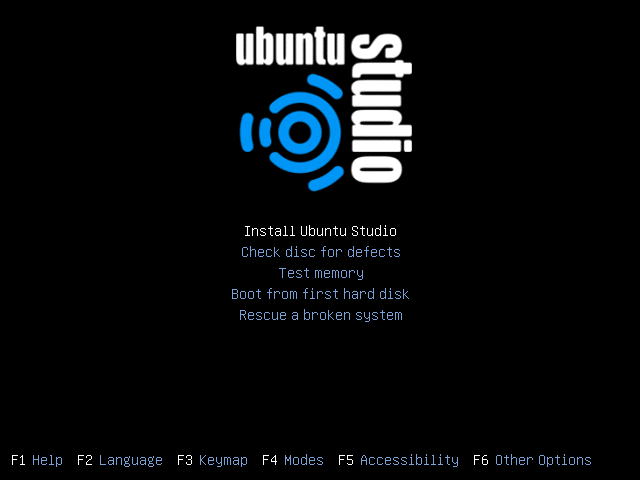 SISTEMA OPERATIVO SERVIDOR
UDP
RTP
User Datagram Protocol
Real Time Protocol
RTSP
Real Time Streaming Protocol
PROTOCOLOS 
DE TRANSMISION
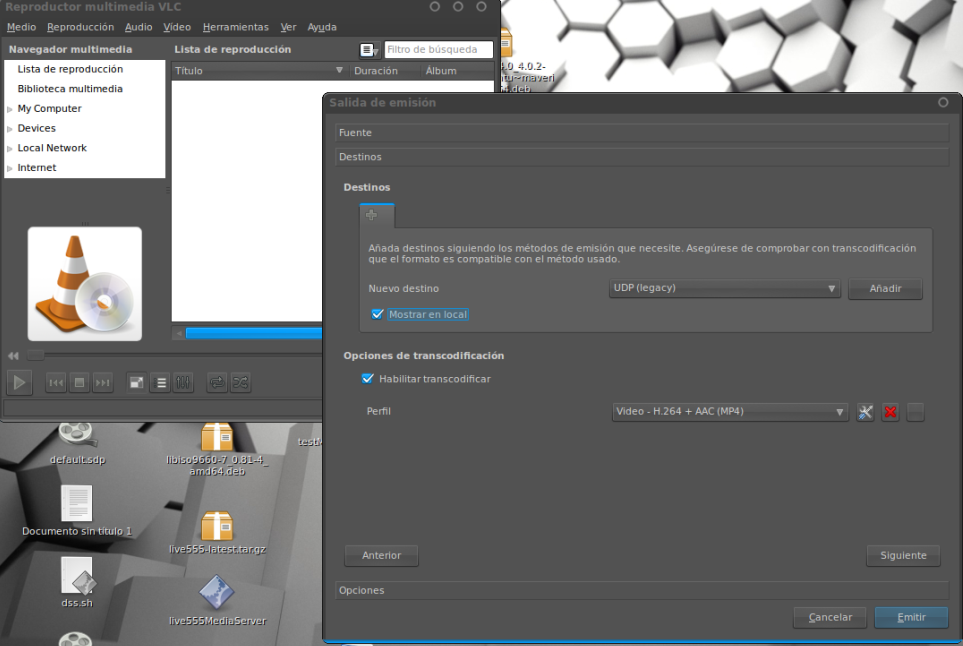 TRANSMISIÓN
UDP
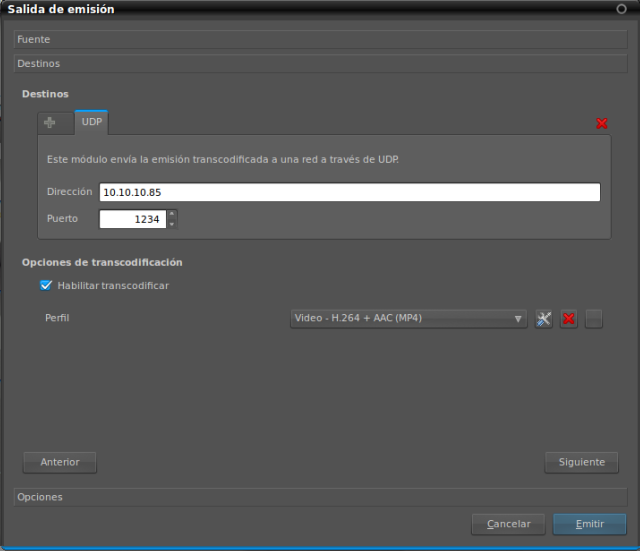 TRANSMISIÓN
UDP - RTP
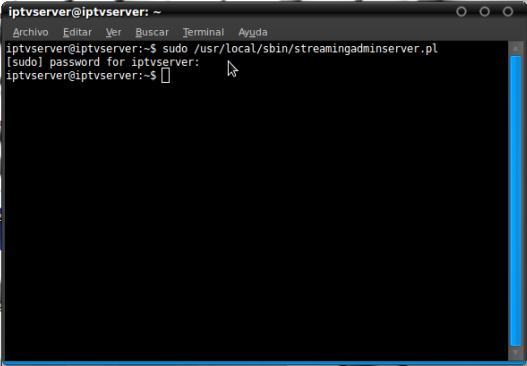 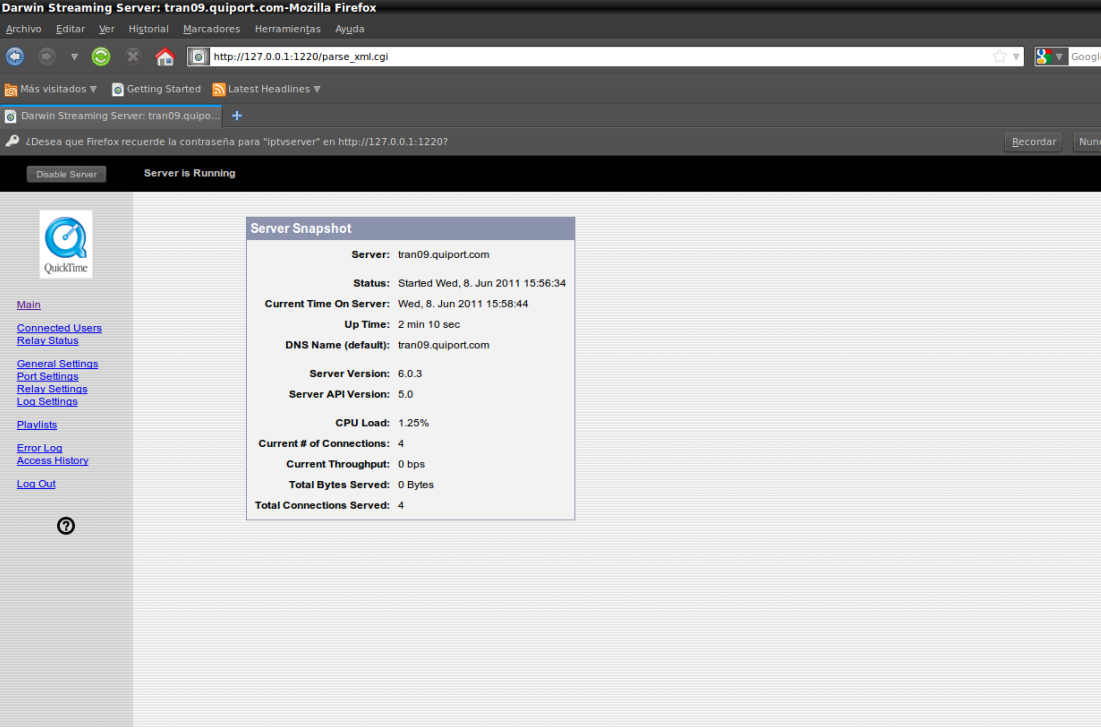 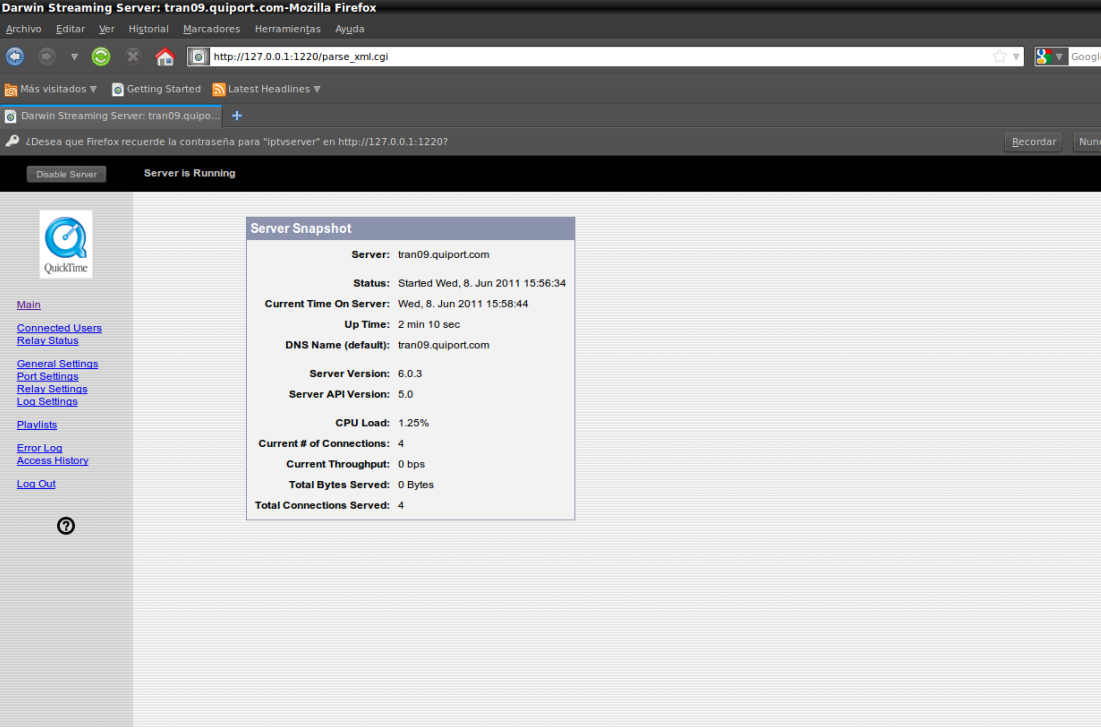 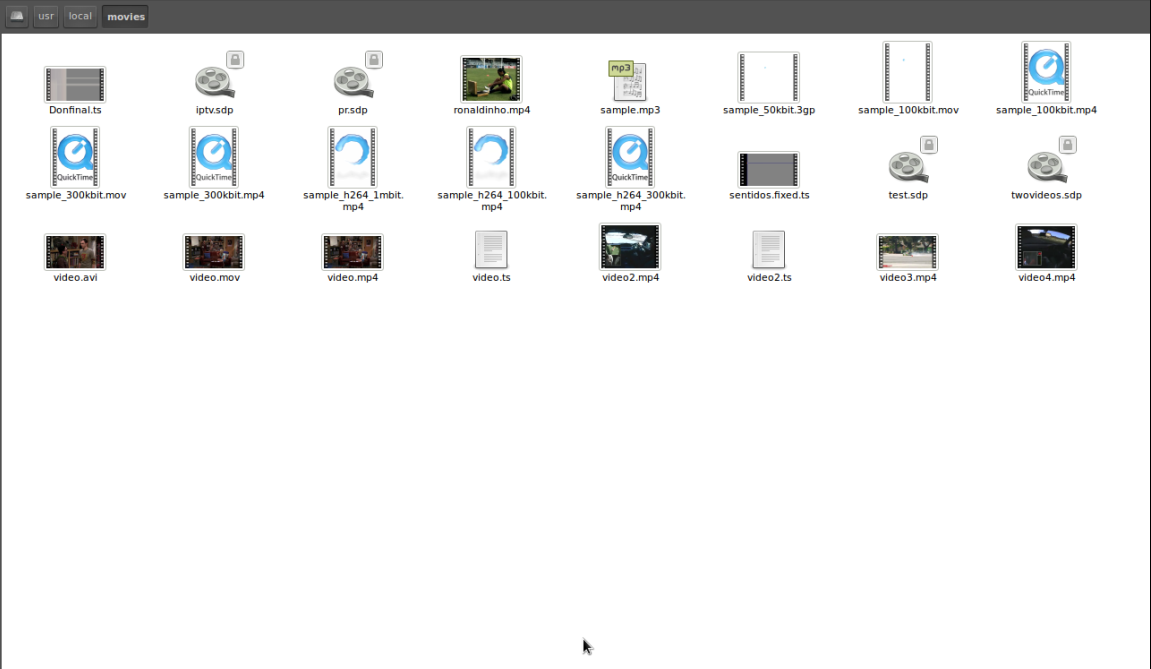 TRANSMISIÓN
RTSP SIN VOD
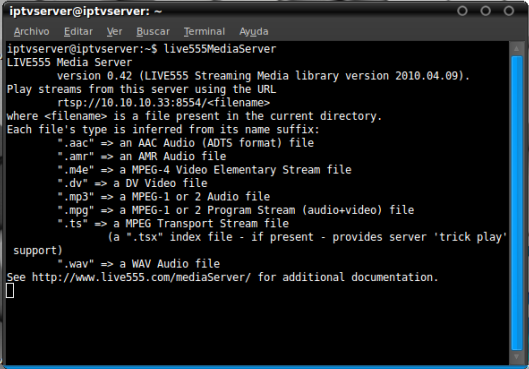 TRANSMISIÓN
RTSP CON VOD
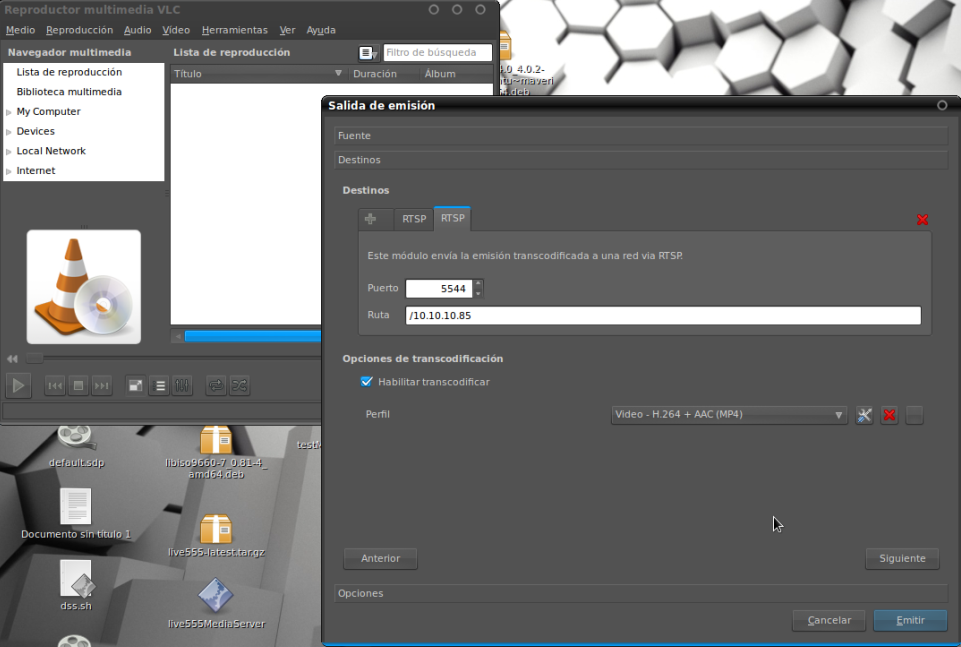 TRANSMISIÓN
RTSP CON VOD
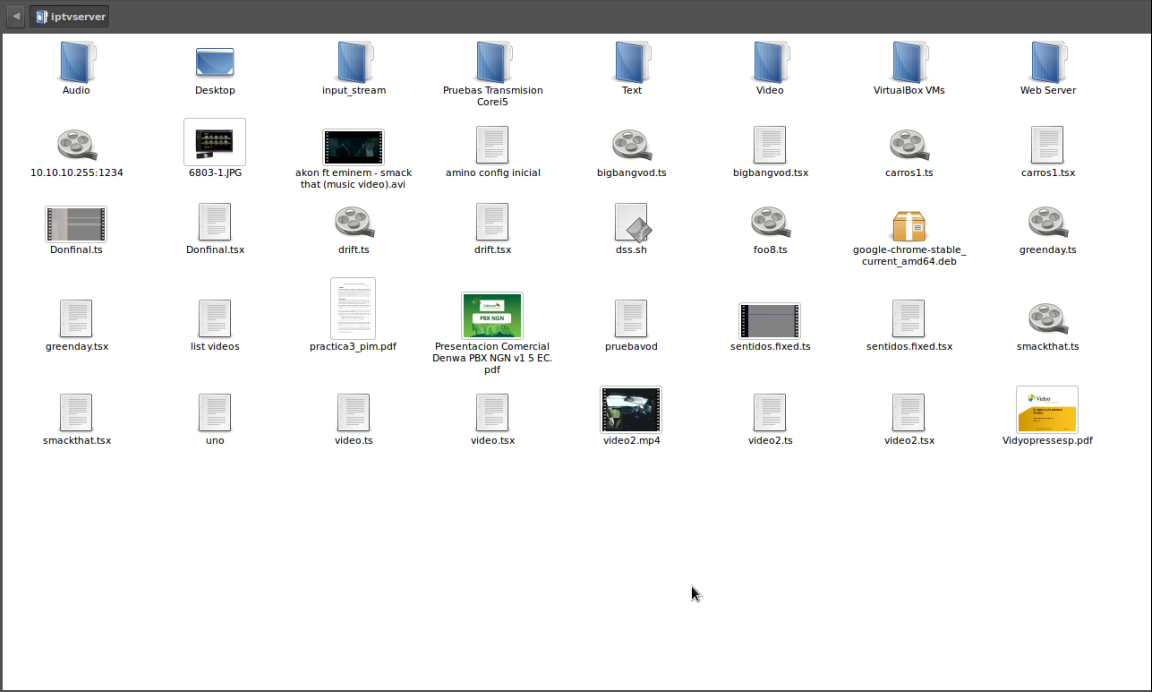 TRANSMISIÓN
RTSP CON VOD
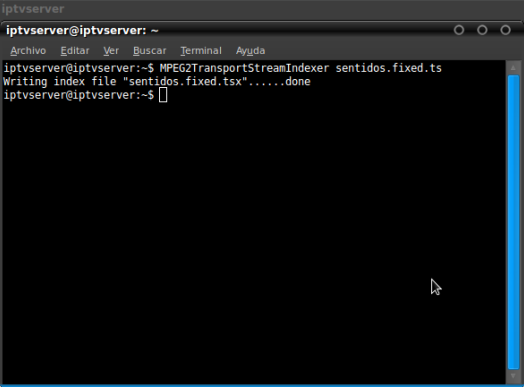 TRANSMISIÓN
RTSP CON VOD
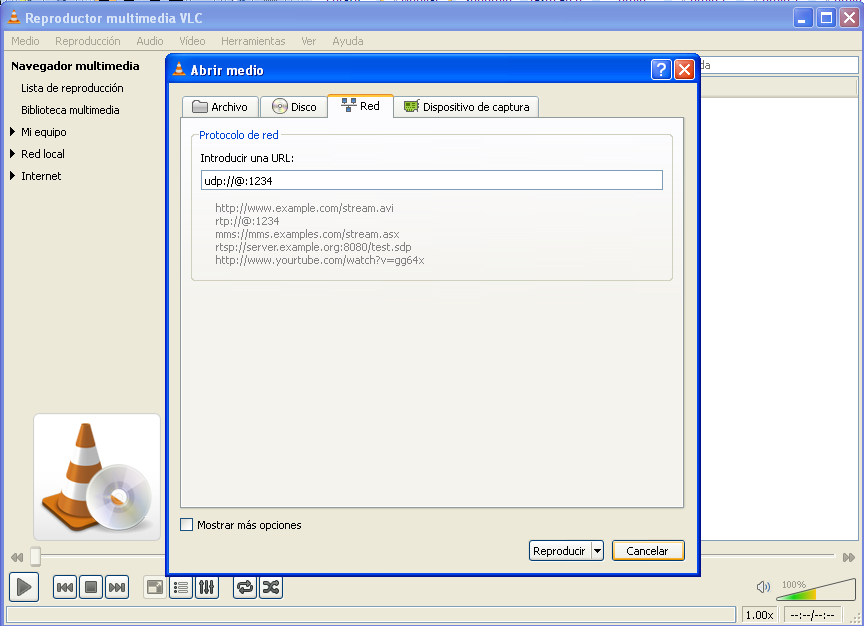 TRANSMISIÓN
HACIA UN PC
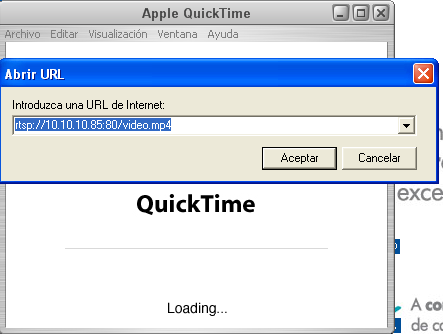 CONFIGURACION QUICKTIME EN PC
PRUEBAS DE RENDIMIENTO
SERVIDOR DE CONTENIDOS MULTIMEDIA
PRUEBAS CON UDP
SERVIDOR DE CONTENIDOS MULTIMEDIA
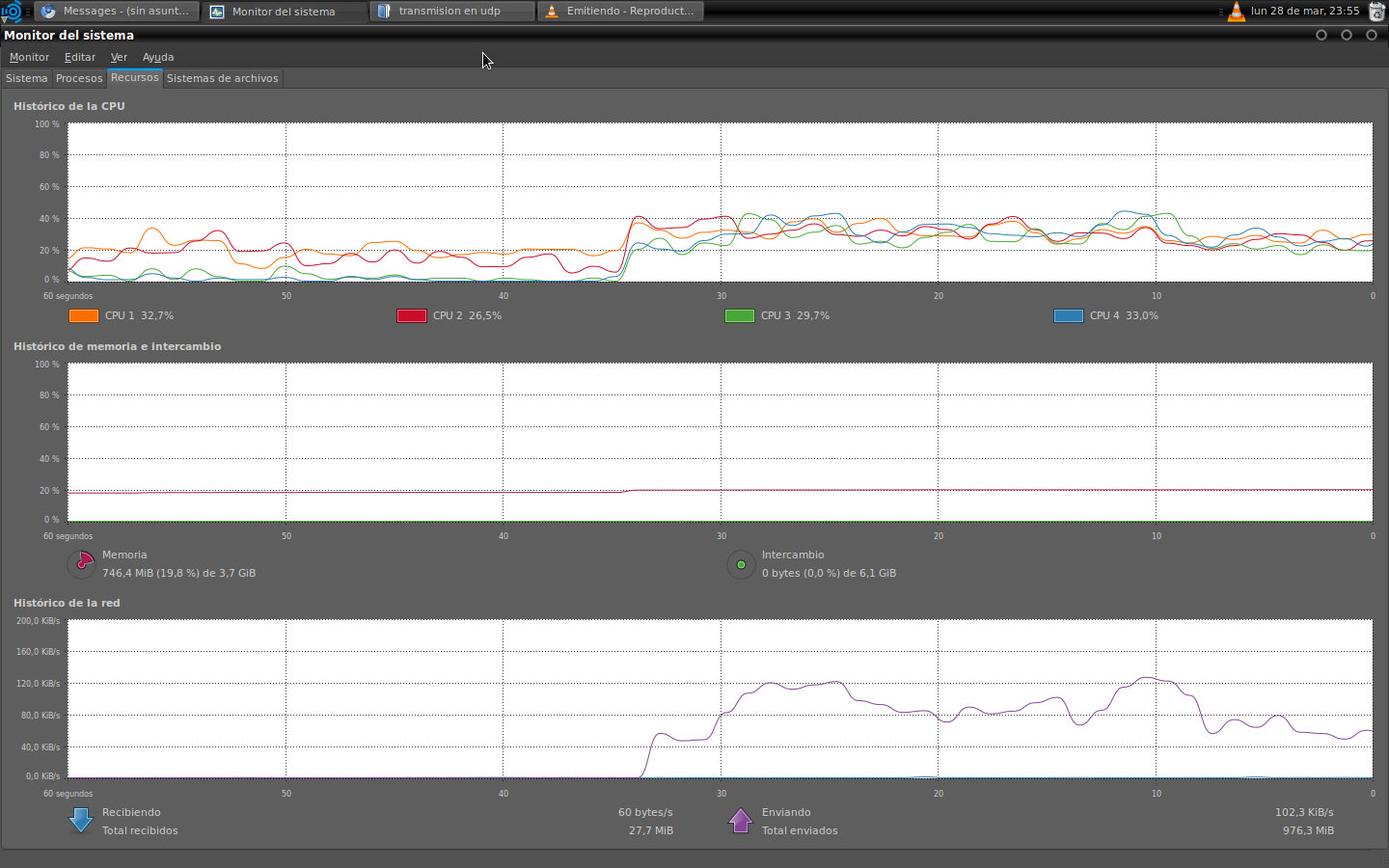 PRUEBAS UDP
0 A 1 TRANSMISIONES
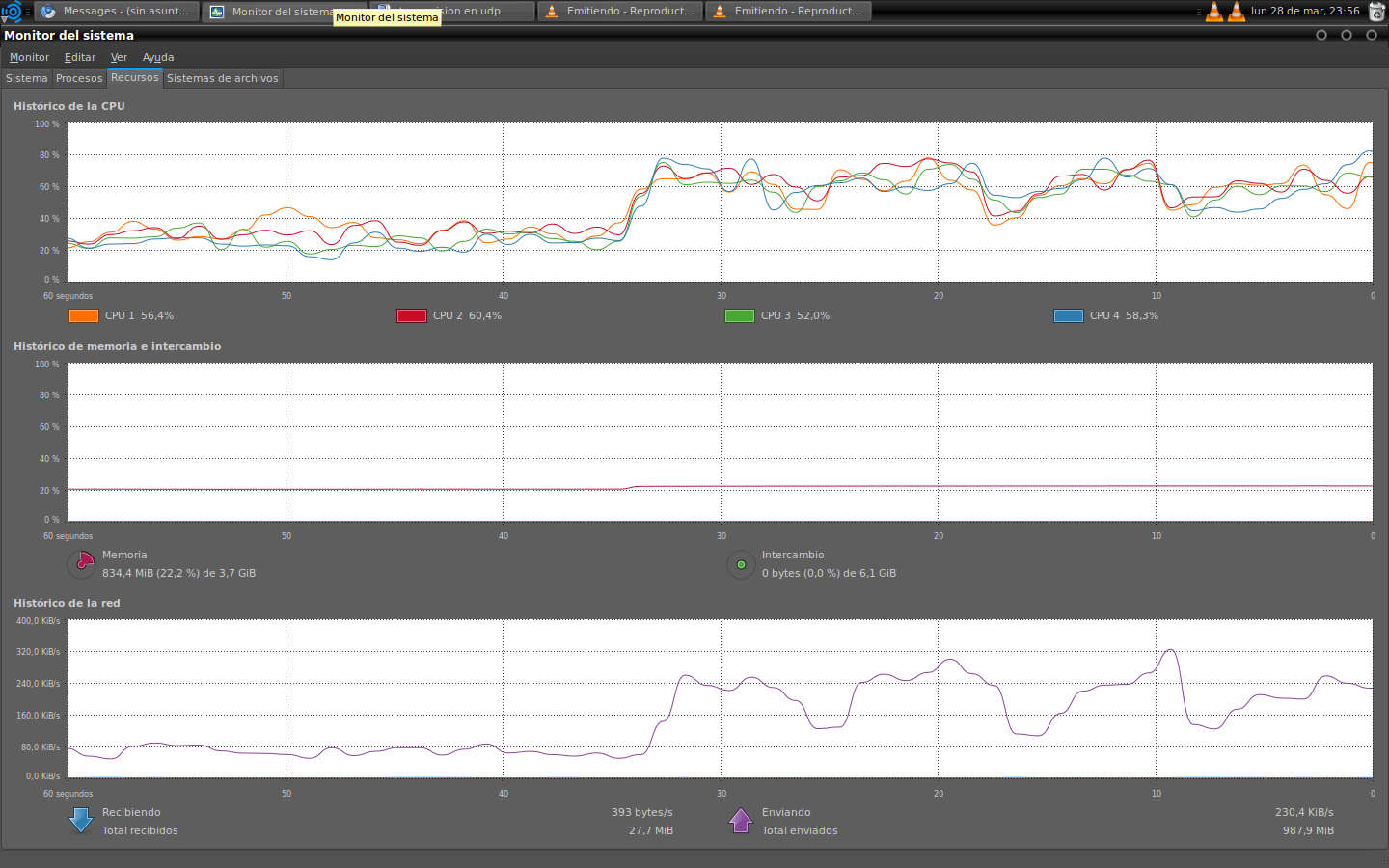 PRUEBAS UDP
1 A 2 TRANSMISIONES
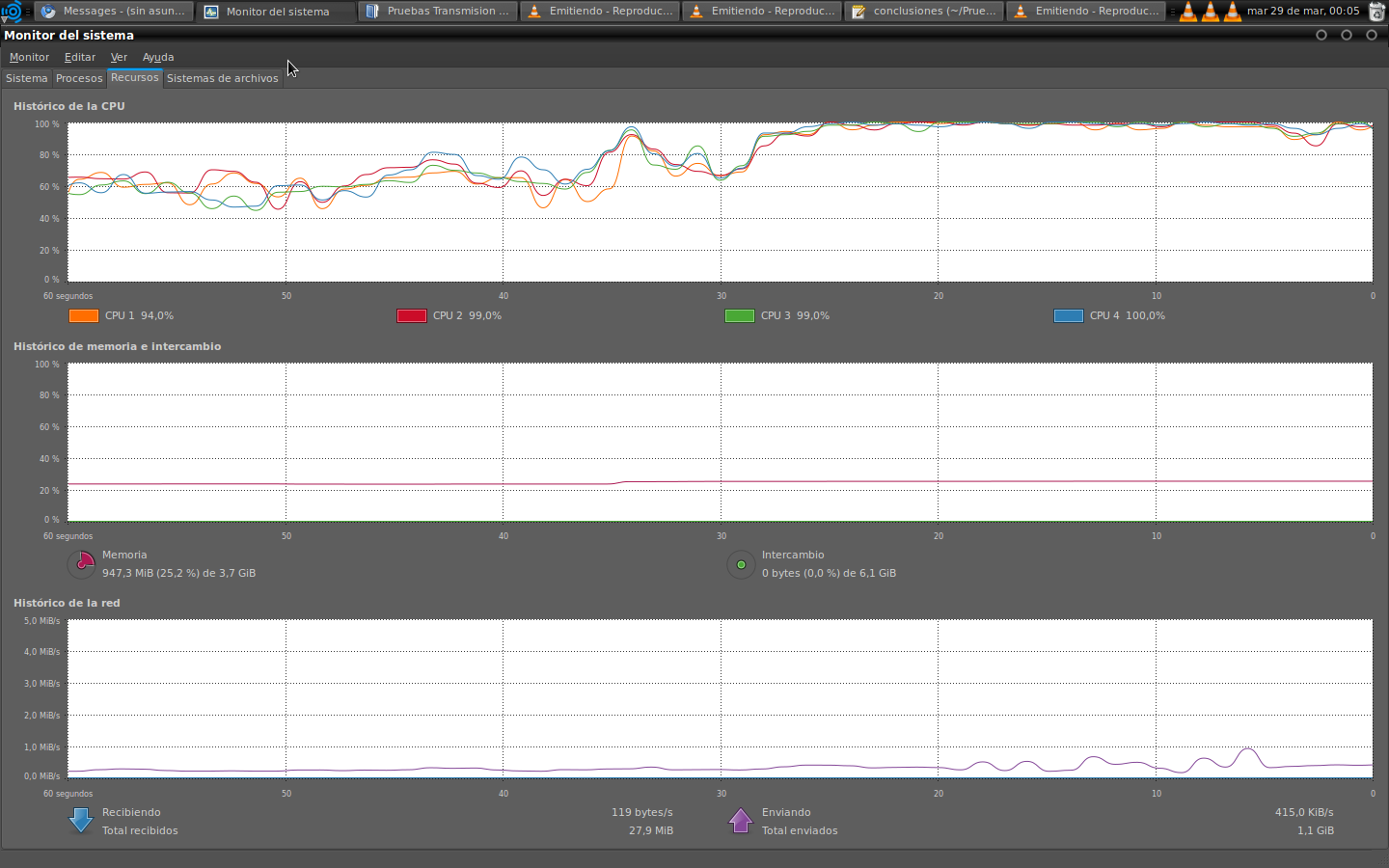 PRUEBAS UDP
2 A 3 TRANSMISIONES
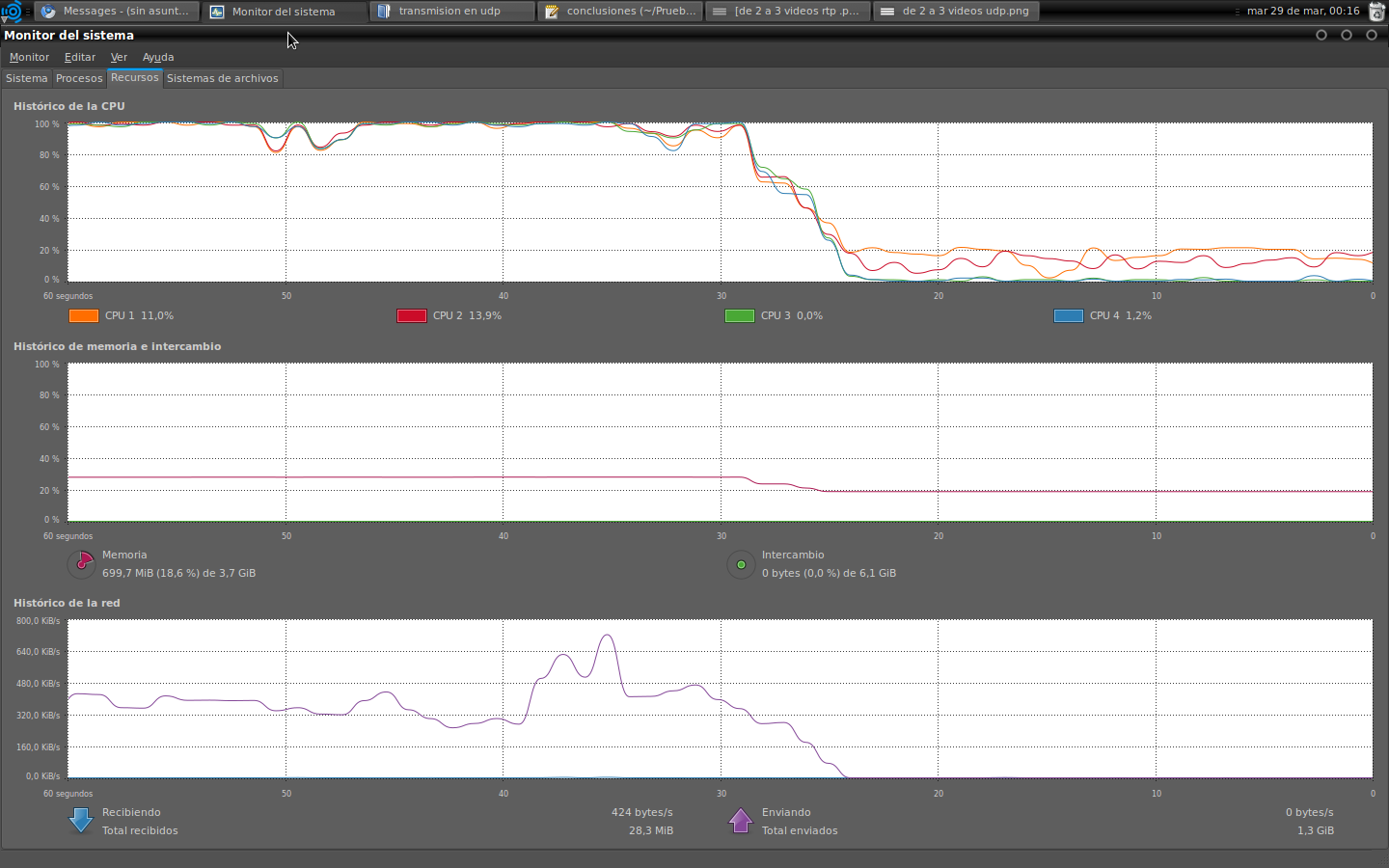 PRUEBAS UDP
3 A 0 TRANSMISIONES
PRUEBAS CON RTP
SERVIDOR DE CONTENIDOS MULTIMEDIA
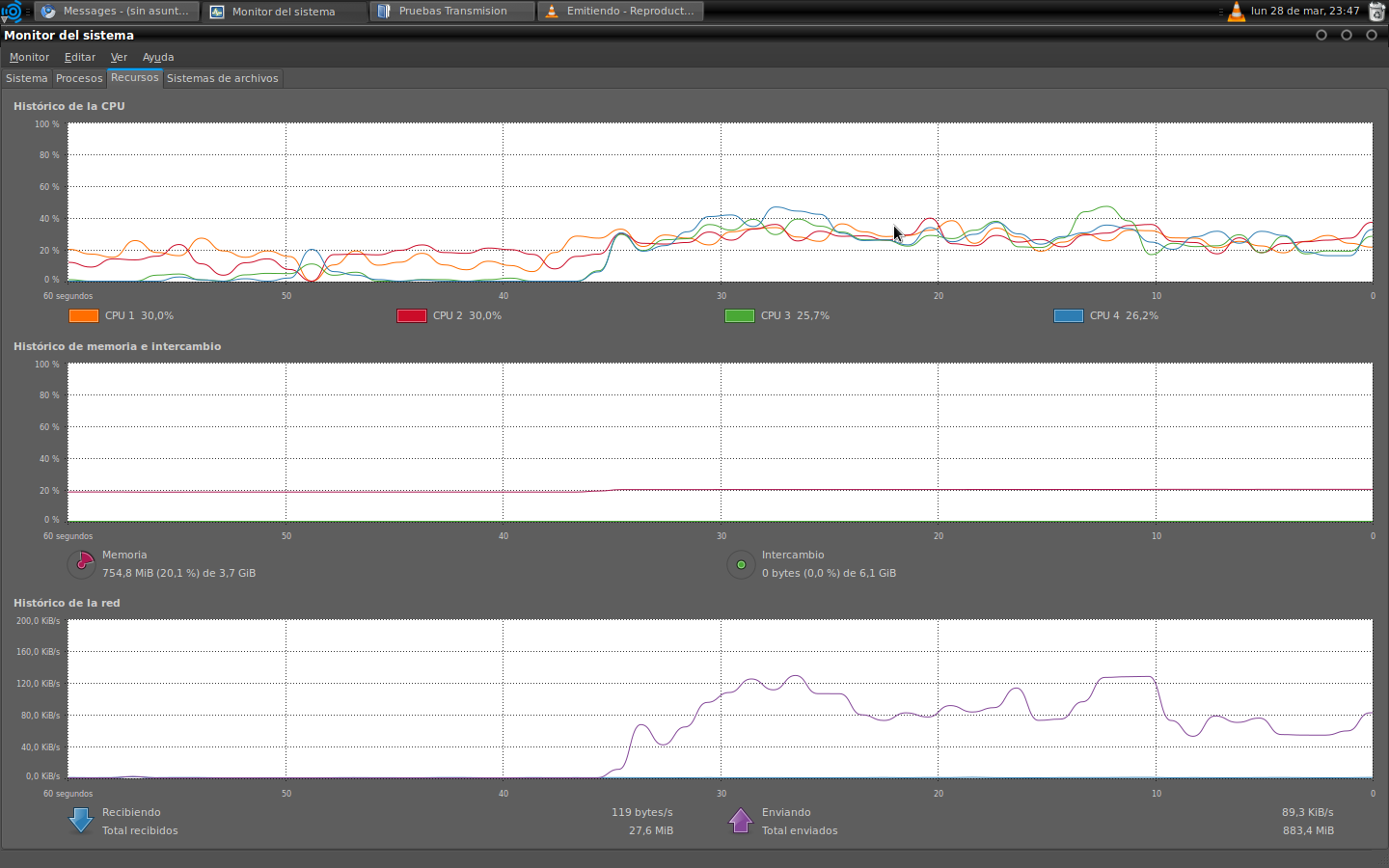 PRUEBAS RTP
0 A 1 TRANSMISIONES
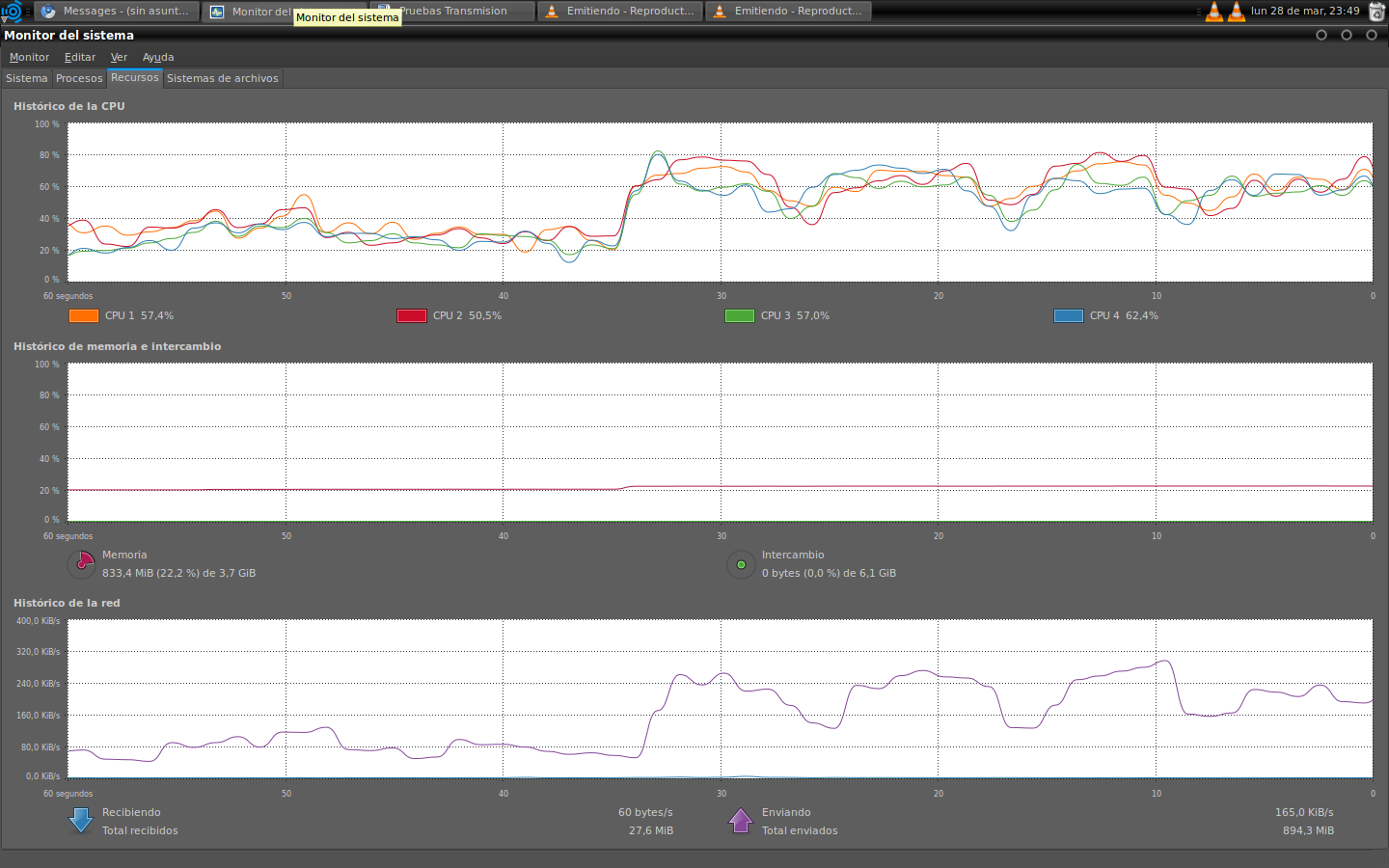 PRUEBAS RTP
1 A 2 TRANSMISIONES
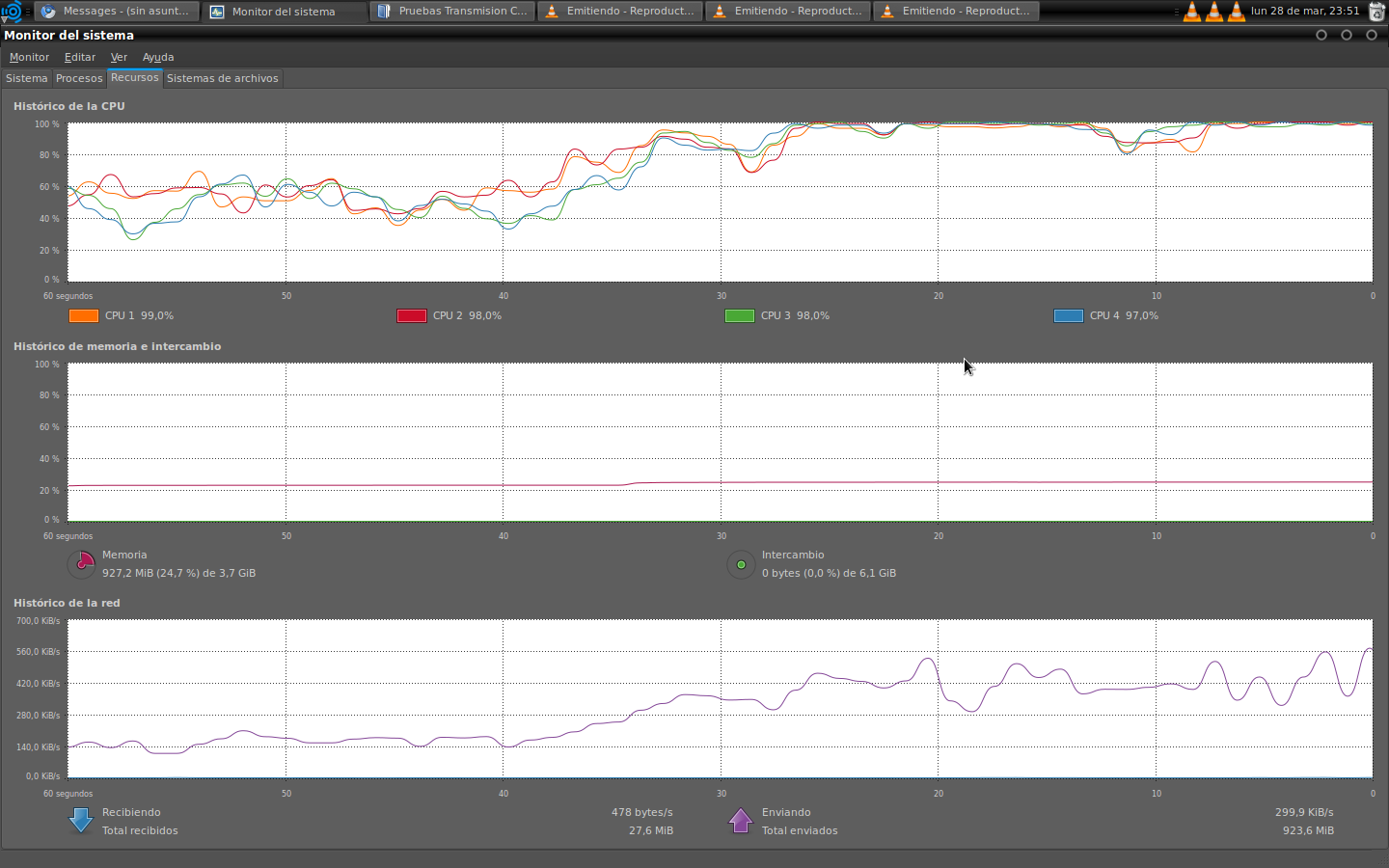 PRUEBAS RTP
2 A 3 TRANSMISIONES
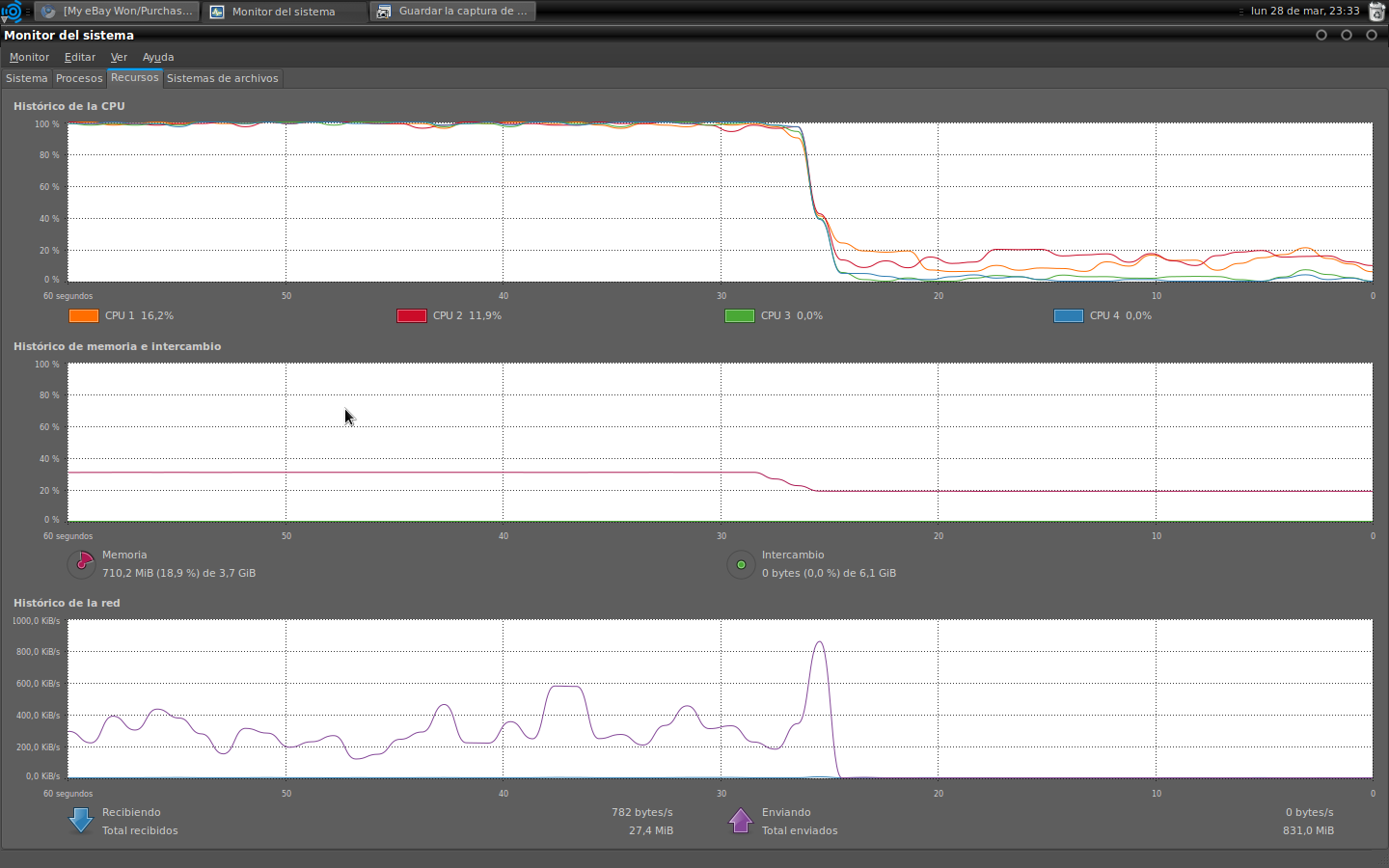 PRUEBAS RTP
3 A 0 TRANSMISIONES
PRUEBAS CON RTP
SERVIDOR DE CONTENIDOS MULTIMEDIA
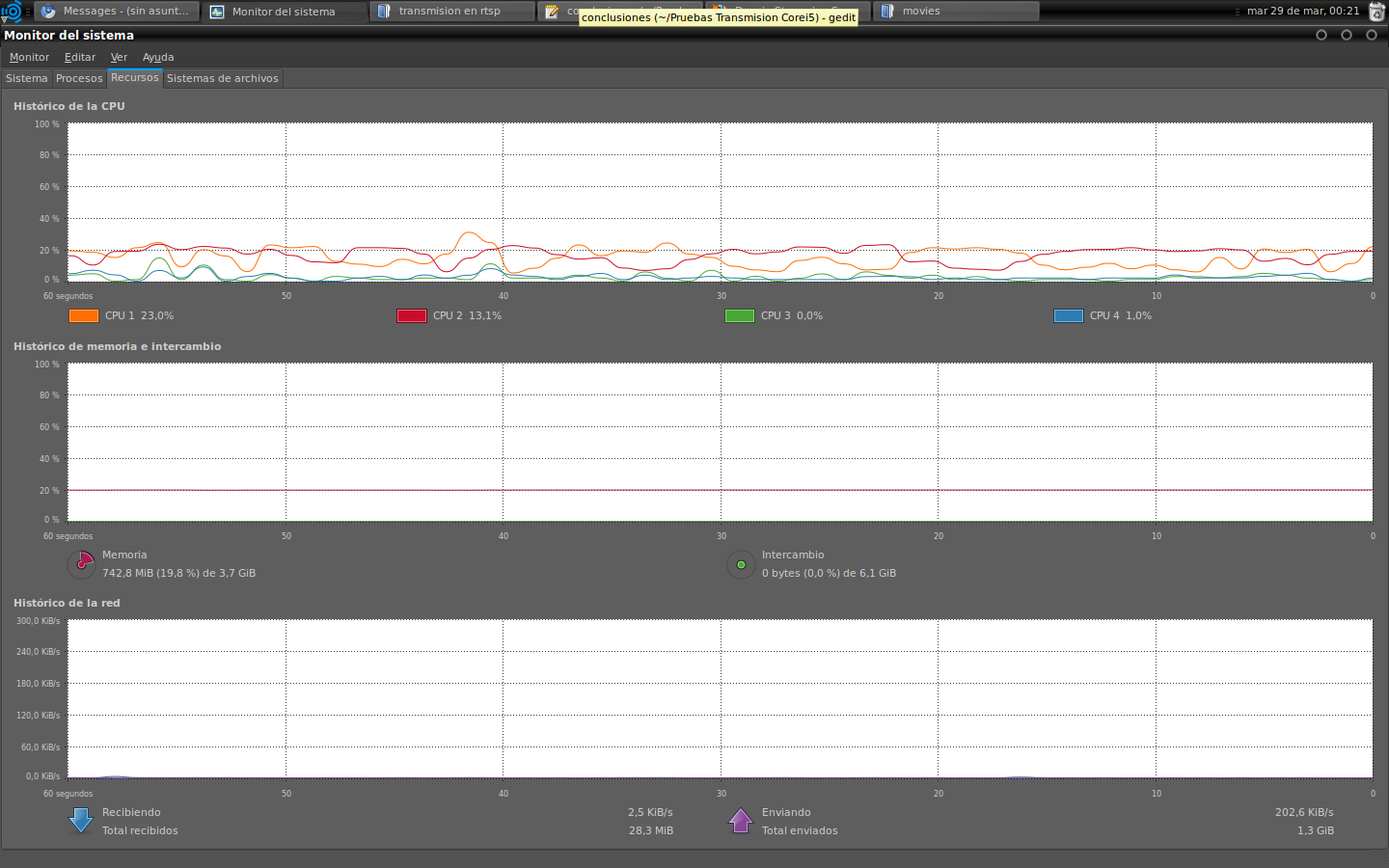 PRUEBAS RTSP
0 TRANSMISIONES
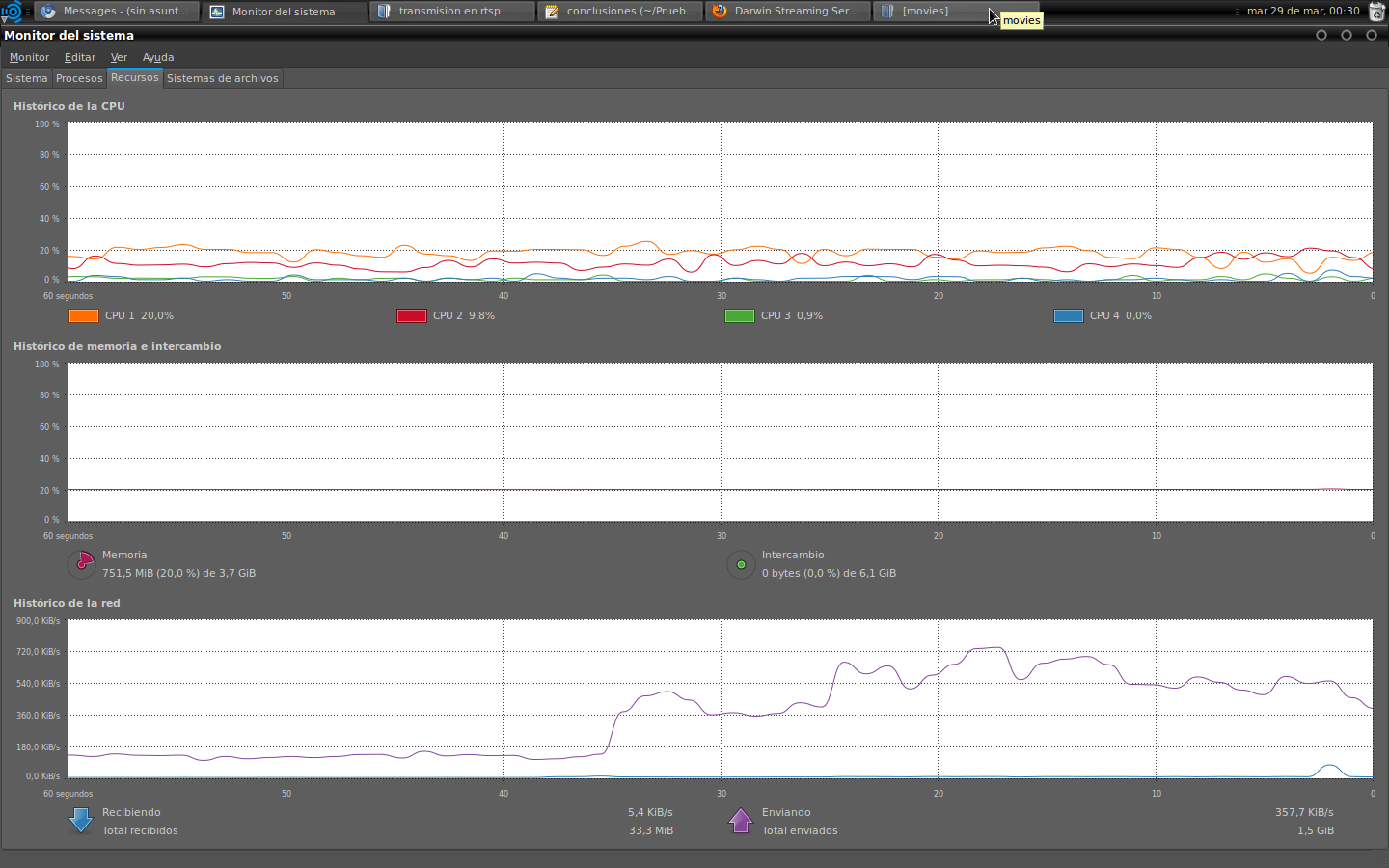 PRUEBAS RTSP
1 A 3 TRANSMISIONES
        2 HOSTS
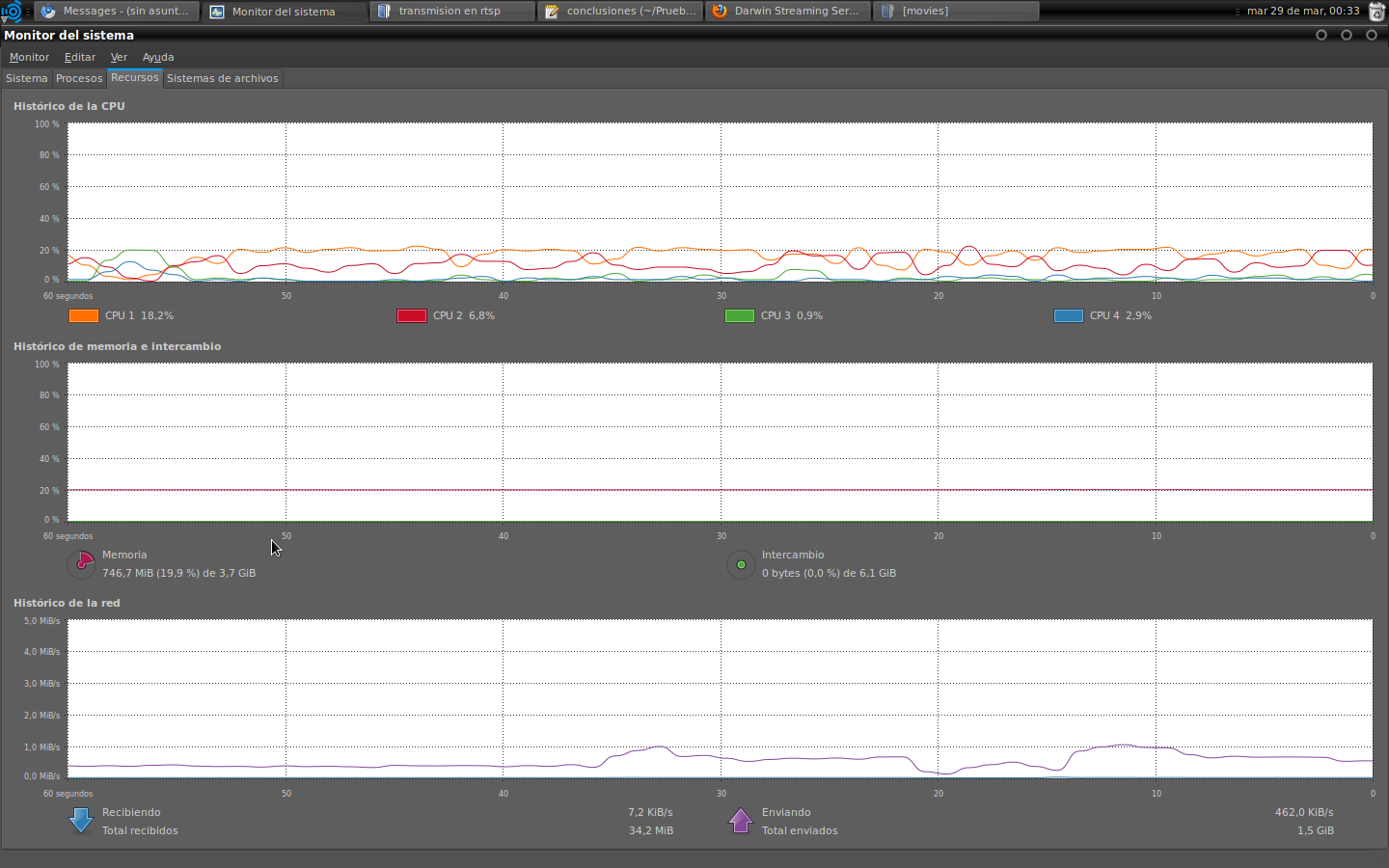 PRUEBAS RTSP
3 A 4 TRANSMISIONES
        2 HOSTS
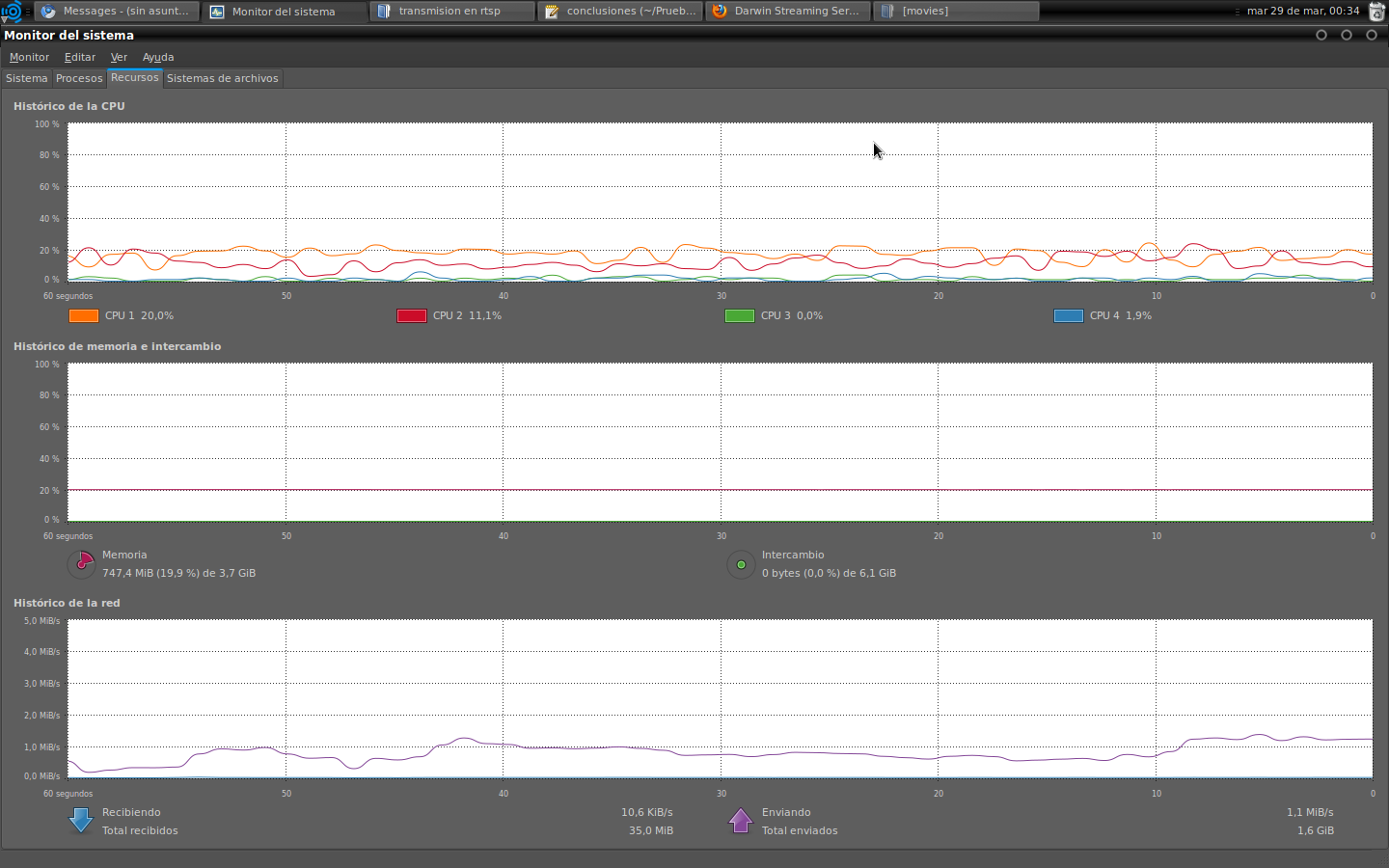 PRUEBAS RTSP
4 A 5 TRANSMISIONES
        2 HOSTS
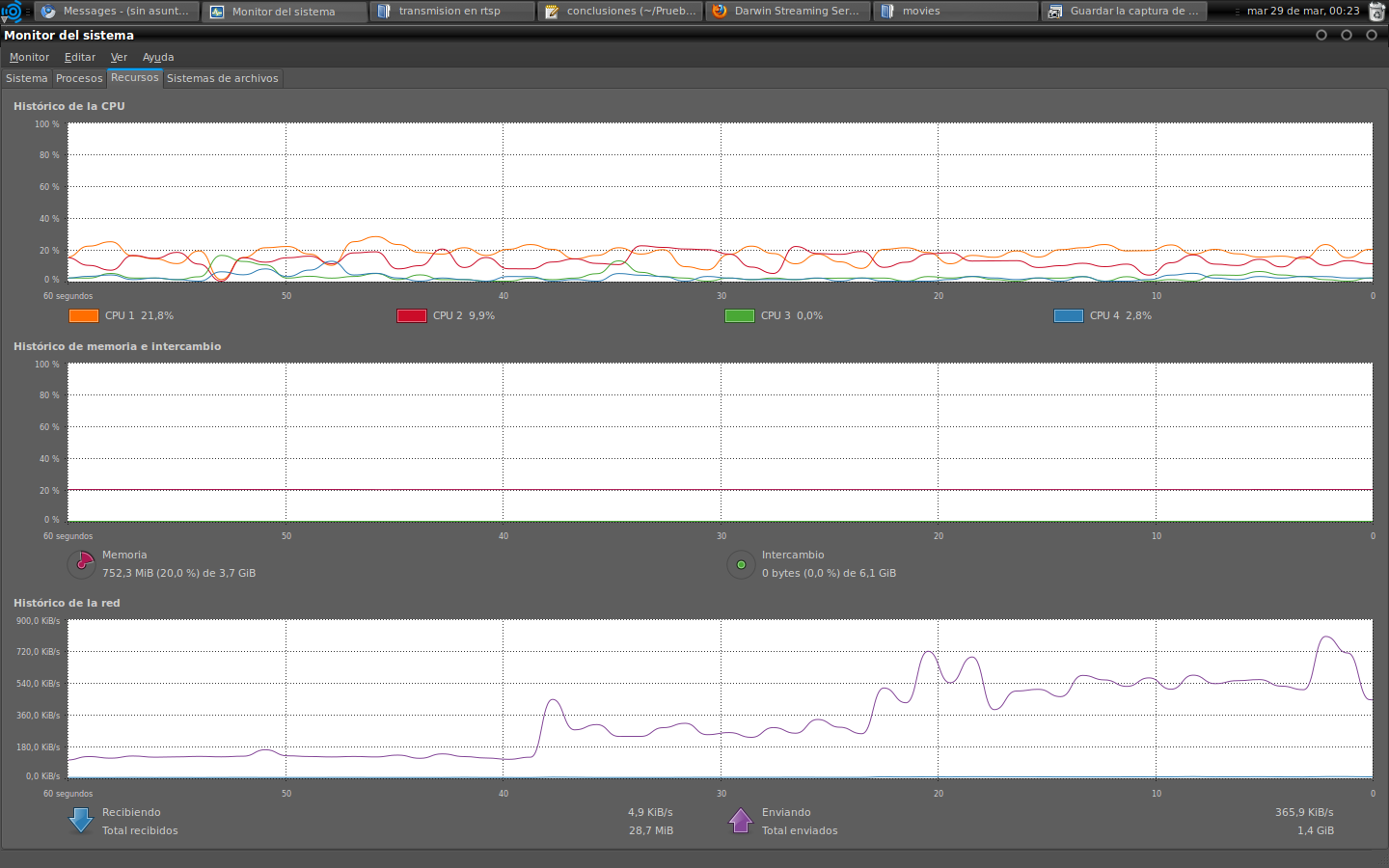 PRUEBAS RTSP
       UNA TRANSMISIÓN CON   ADELANTAMIENTOS
ANÁLISIS DE TRÁFICO DE DATOS
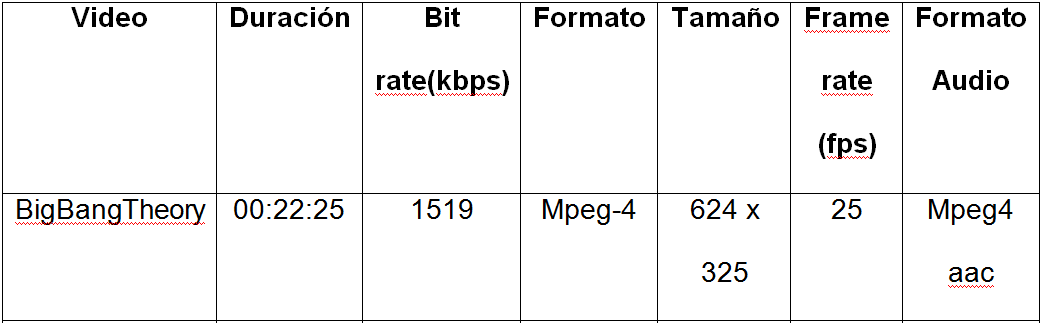 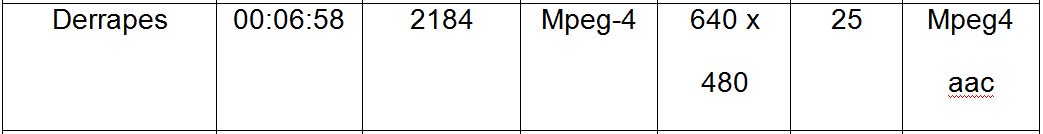 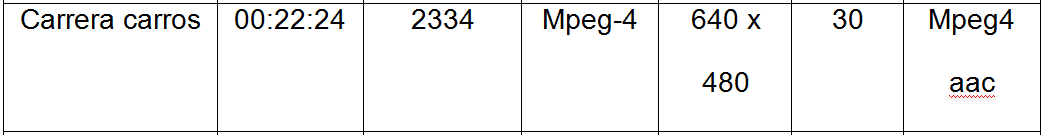 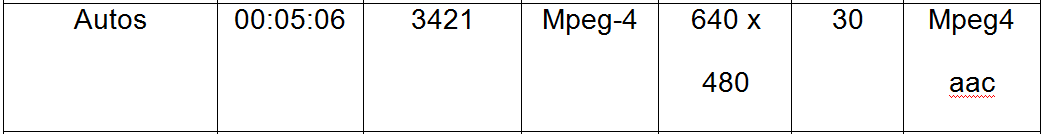 VIDEOS TRANSMITIDOS
Pc cliente:

Sistema Operativo: Windows XP Professional.
Procesador: Intel Core 2 duo de 2.13 Ghz.
Memoria RAM: 2 GB.

Set top box:

ALLWELLIPTV125

Laptop cliente:

Sistema Operativo: Windows XP Professional.
Procesador: Intel Pentium 4 de 1.8 Ghz.
Memoria RAM: 1,5 GB.
CARACTERISTICAS EQUIPOS CLIENTES
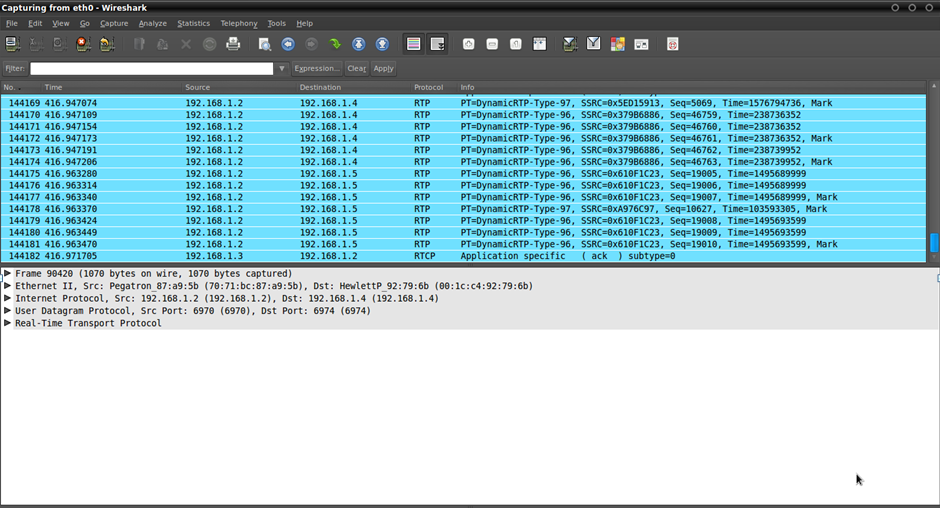 TRANSMISIONES CON RTSP
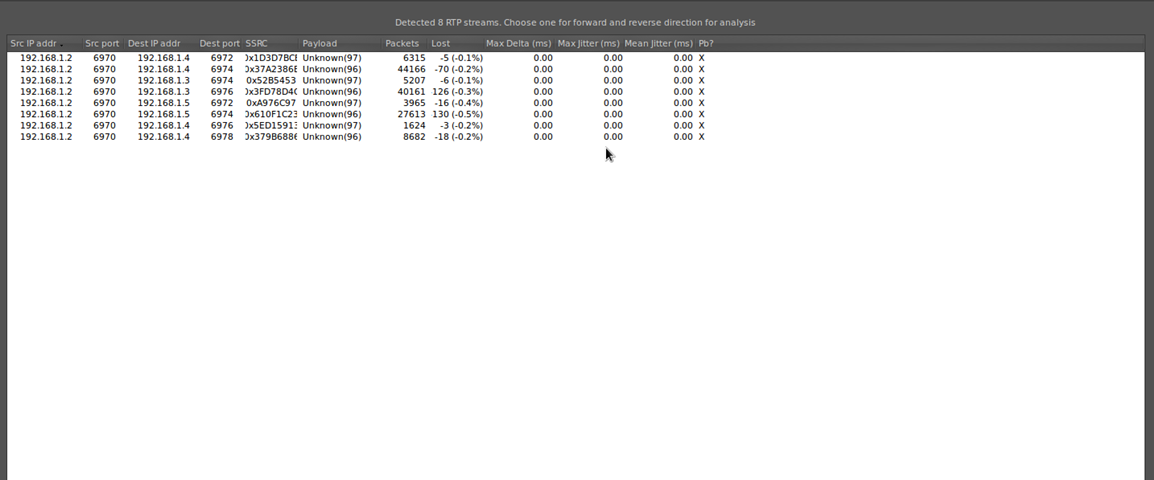 TRANSMISIONES CON RTSP
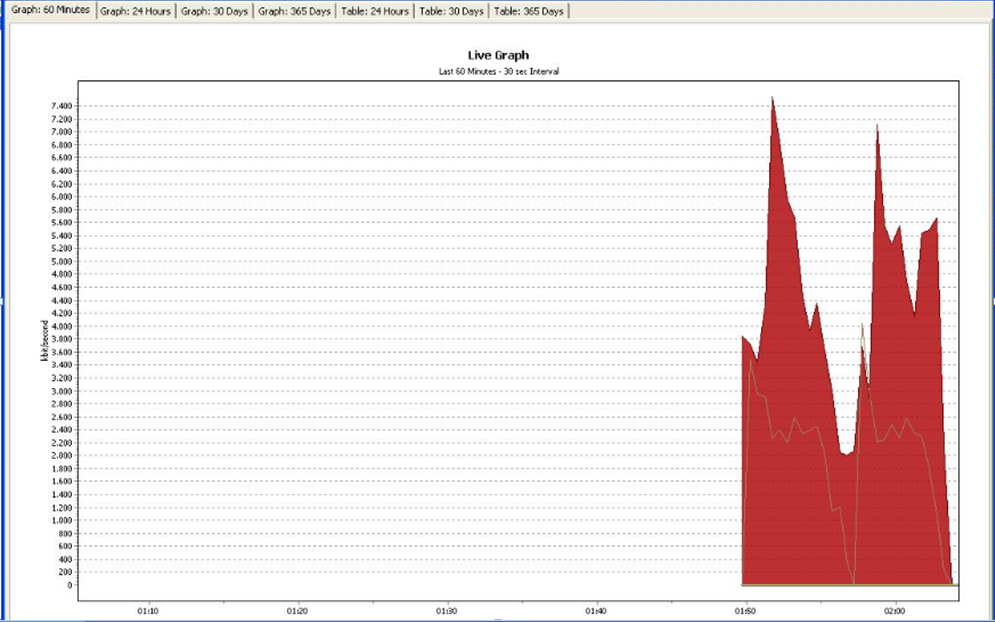 TRANSMISIONES CON RTSP
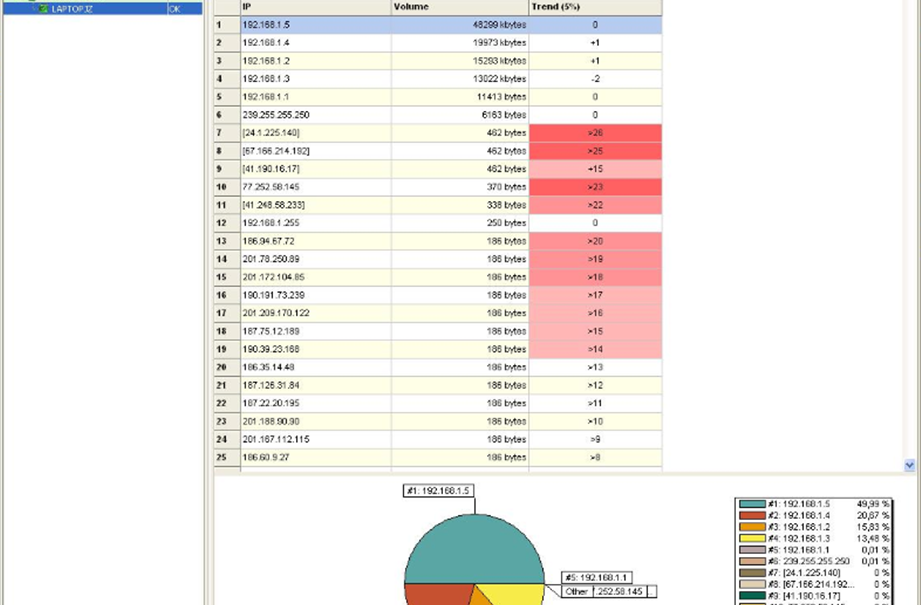 TRANSMISIONES CON RTSP
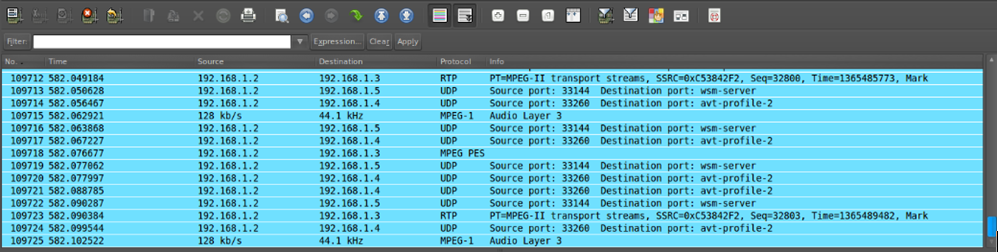 TRANSMISIONES CON UDP Y RTP
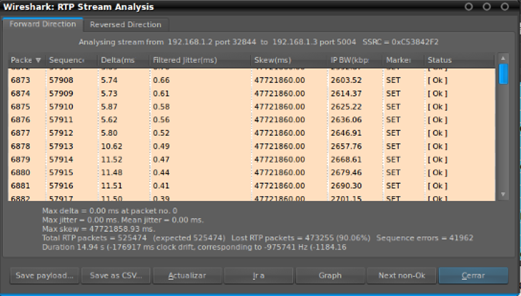 TRANSMISIONES CON UDP Y RTP
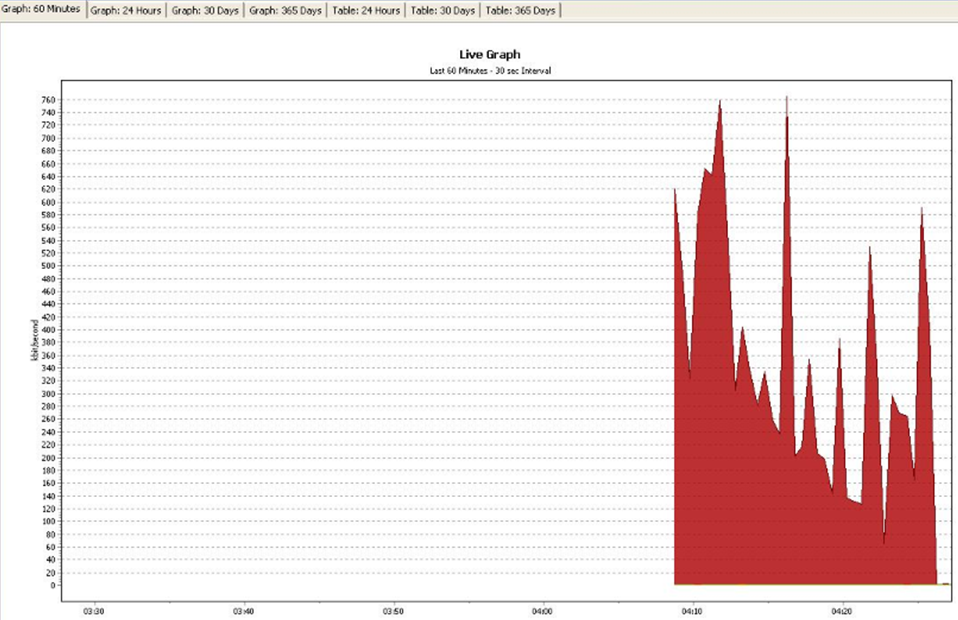 TRANSMISIONES CON UDP Y RTP
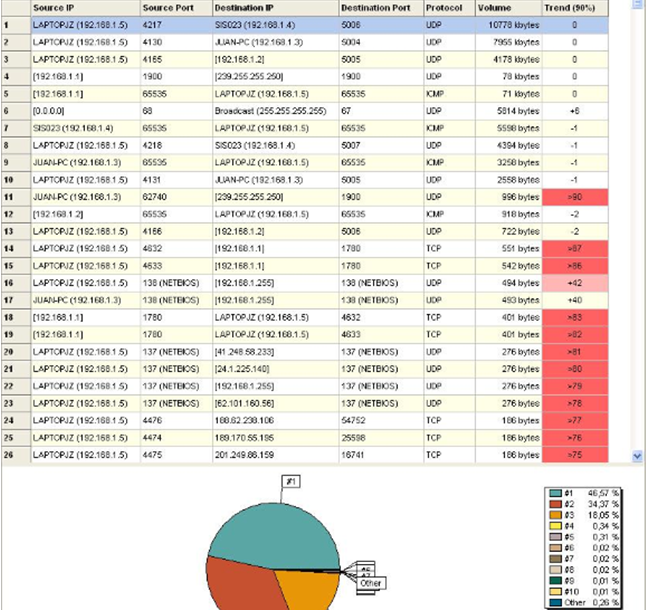 TRANSMISIONES CON UDP Y RTP
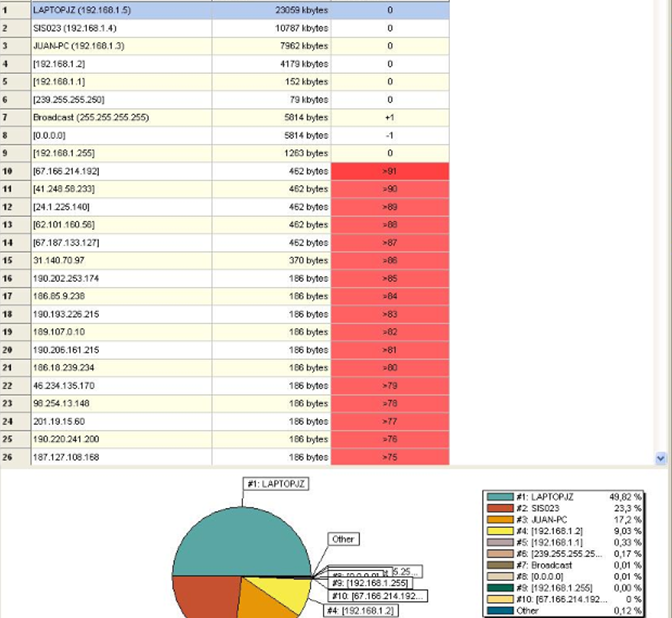 TRANSMISIONES CON UDP Y RTP
CONCLUSIONES
La principal razón por la que llega a colapsar el Servidor de IPTV es debido a la saturación del procesador.

Sin importar la cantidad de usuarios finales, el Servidor colapsa debido a la cantidad de canales UDP transmitidos simultáneamente.

UDP consume un aproximado del 20% más en recursos de red que RTP.
CONCLUSIONES
UDP a diferencia de RTP consume menos cantidad de recursos en procesador debido a que no garantiza la recepción de los paquetes de datos.

En transmisiones con el protocolo RTSP se incrementa únicamente la cantidad de Mbps transmitidos desde el servidor por cada host que solicita videos, estando aproximadamente en 1 Mbps por cada host que solicita 4 videos en formato mp4.
CONCLUSIONES
RECOMENDACIONES
Se recomienda utilizar el formato RTSP para transmisiones de contenidos multimedia, debido al poco consumo de recursos que genera en el servidor.

Para transmisiones con trick play se recomienda el uso del servidor Live 555, el cual transmite en el protocolo RTSP y el uso del formato ts en los contenidos multimedia, así como su indexado en formato tsx.

Es recomendable utilizar un servidor con un procesador Intel Xeon si se requiere transmitir canales de televisión IP, ya que los protocolos UDP y RTP han llegado a saturar el procesador Intel i5 de 3.2 Ghz del prototipo realizado al transmitir más de 3 canales.
RECOMENDACIONES